1
Unidad Especial
Regula Tu Barrio
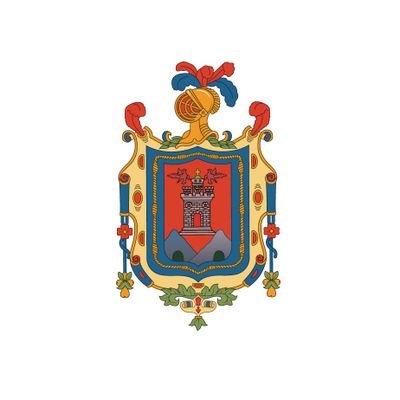 #RegulaTu Barrio
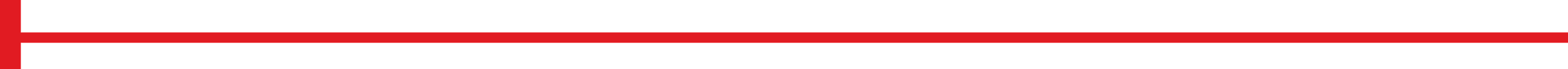 ASENTAMIENTO HUMANO DE HECHO Y CONSOLIDADO DE INTERES SOCIAL DENOMINADO : 
“SANTA INÉS PASAJE CARRERA”
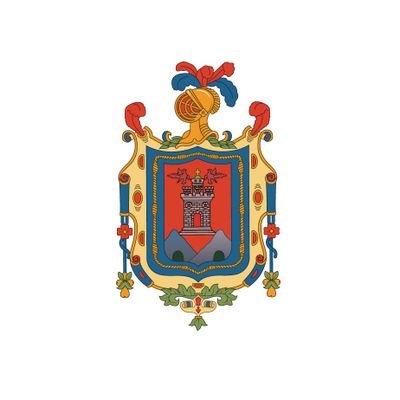 #RegulaTu Barrio
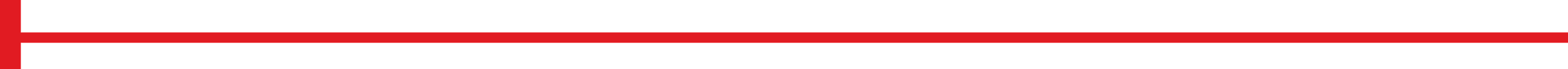 ASENTAMIENTO HUMANO DE HECHO Y CONSOLIDADO DE INTERÉS SOCIAL DENOMINADO  
 “SANTA INÉS PASAJE CARRERA”
ADMINISTRACIÓN  ZONAL: TUMBACO -  PARROQUIA: CUMBAYA
INFORMACIÓN DEL ASENTAMIENTO
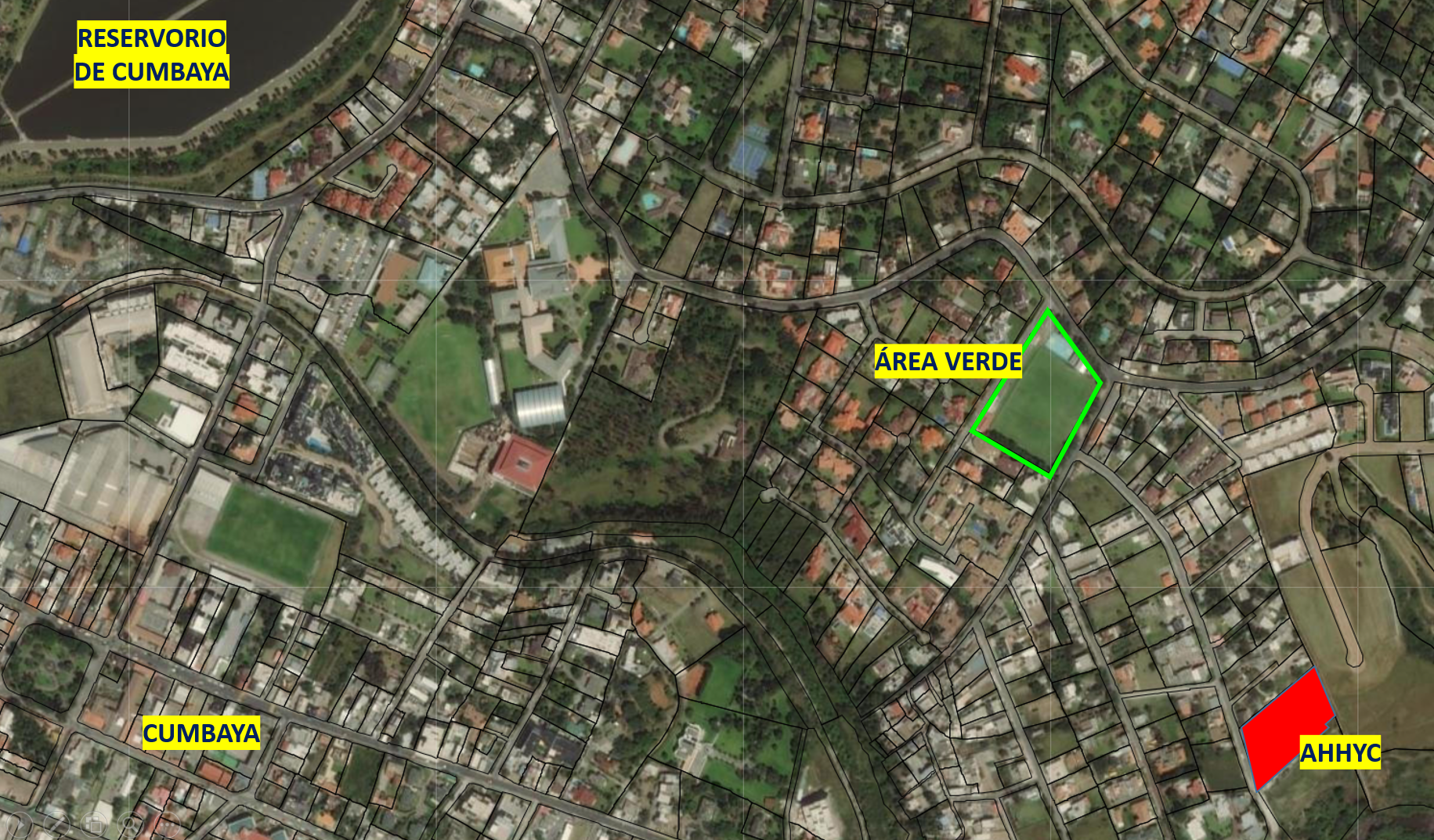 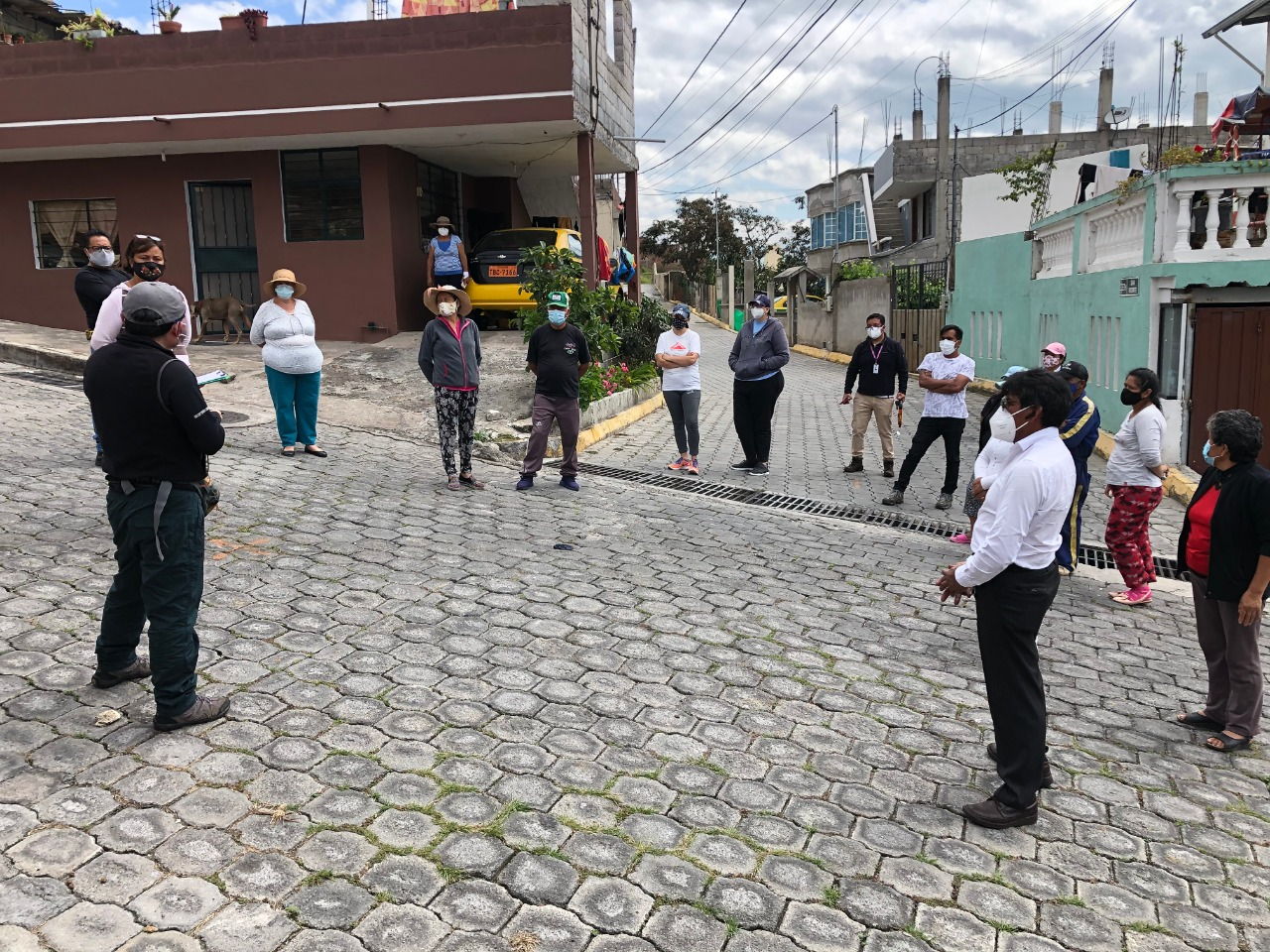 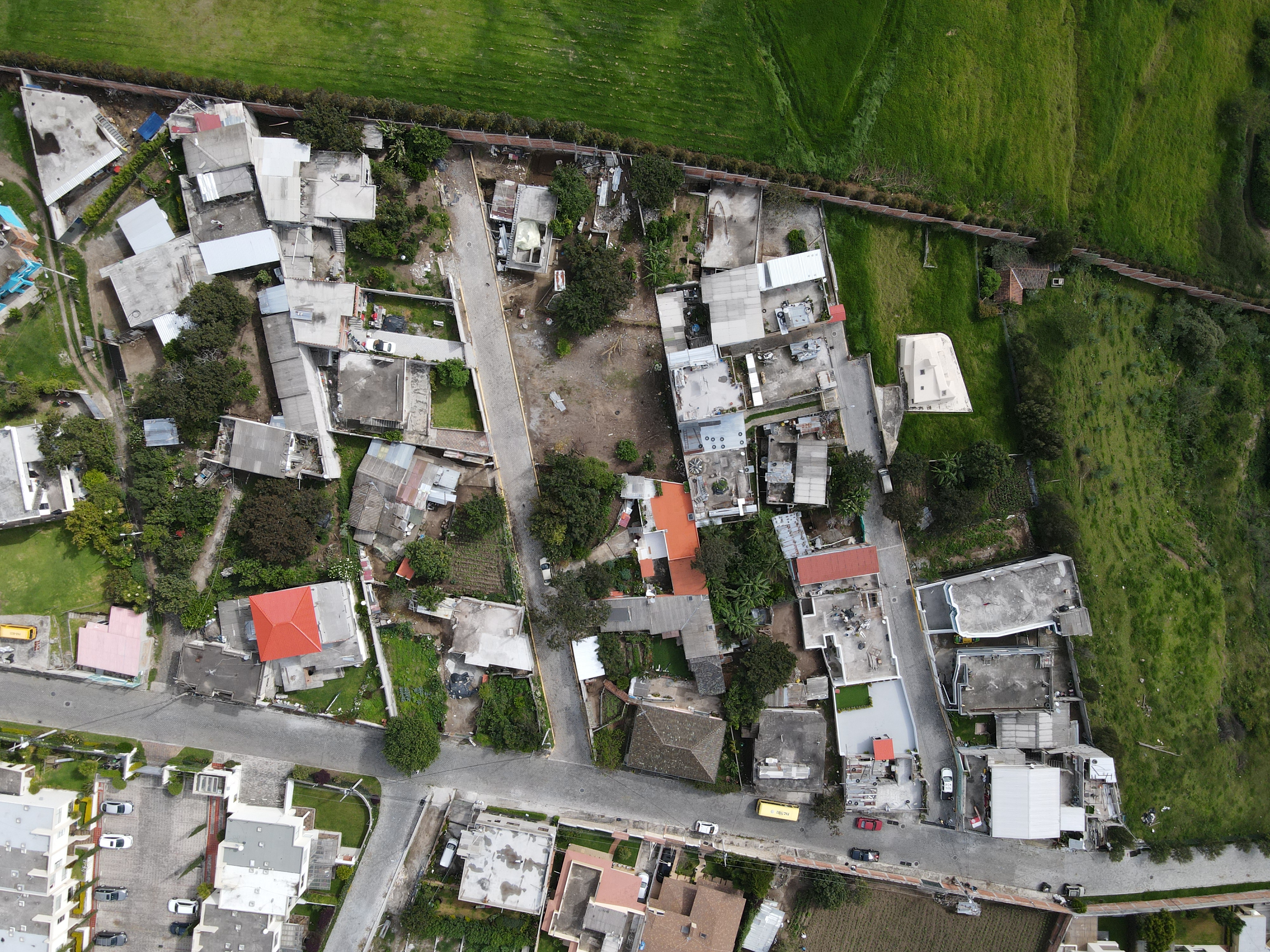 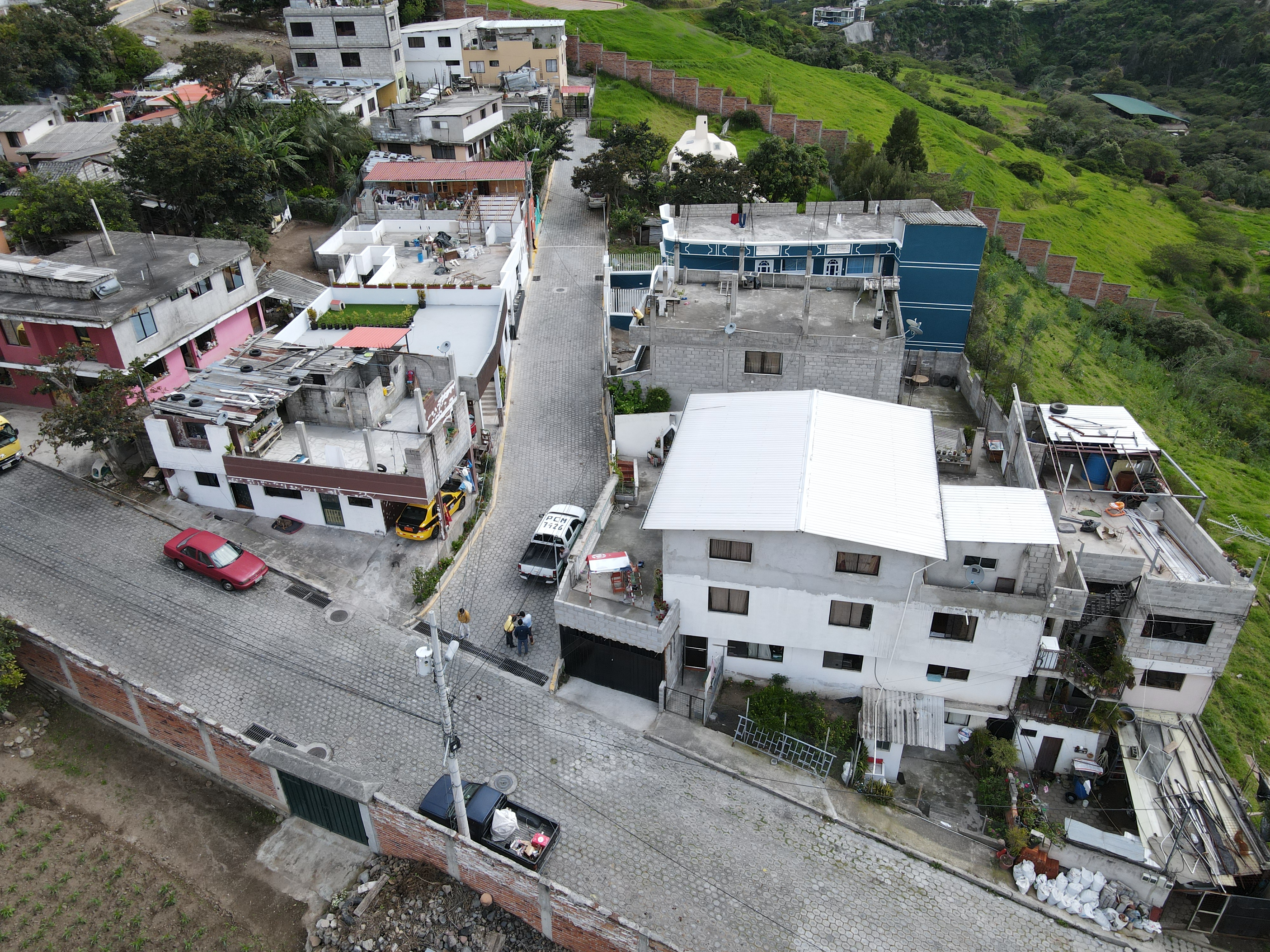 DE LOS NOGALES
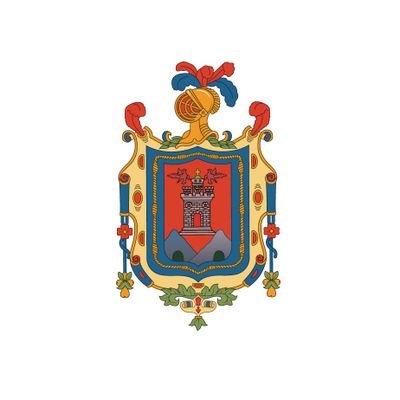 #RegulaTu Barrio
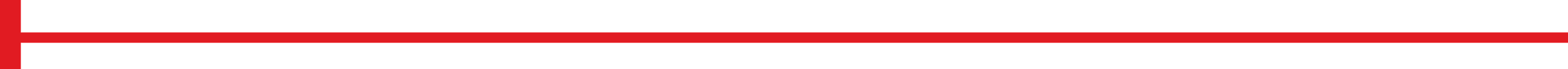 ASENTAMIENTO HUMANO DE HECHO Y CONSOLIDADO DE INTERÉS SOCIAL DENOMINADO  
 “SANTA INÉS PASAJE CARRERA”
ADMINISTRACIÓN  ZONAL: TUMBACO -  PARROQUIA: CUMBAYA
ÁREAS VERDES DEL ASENTAMIENTO
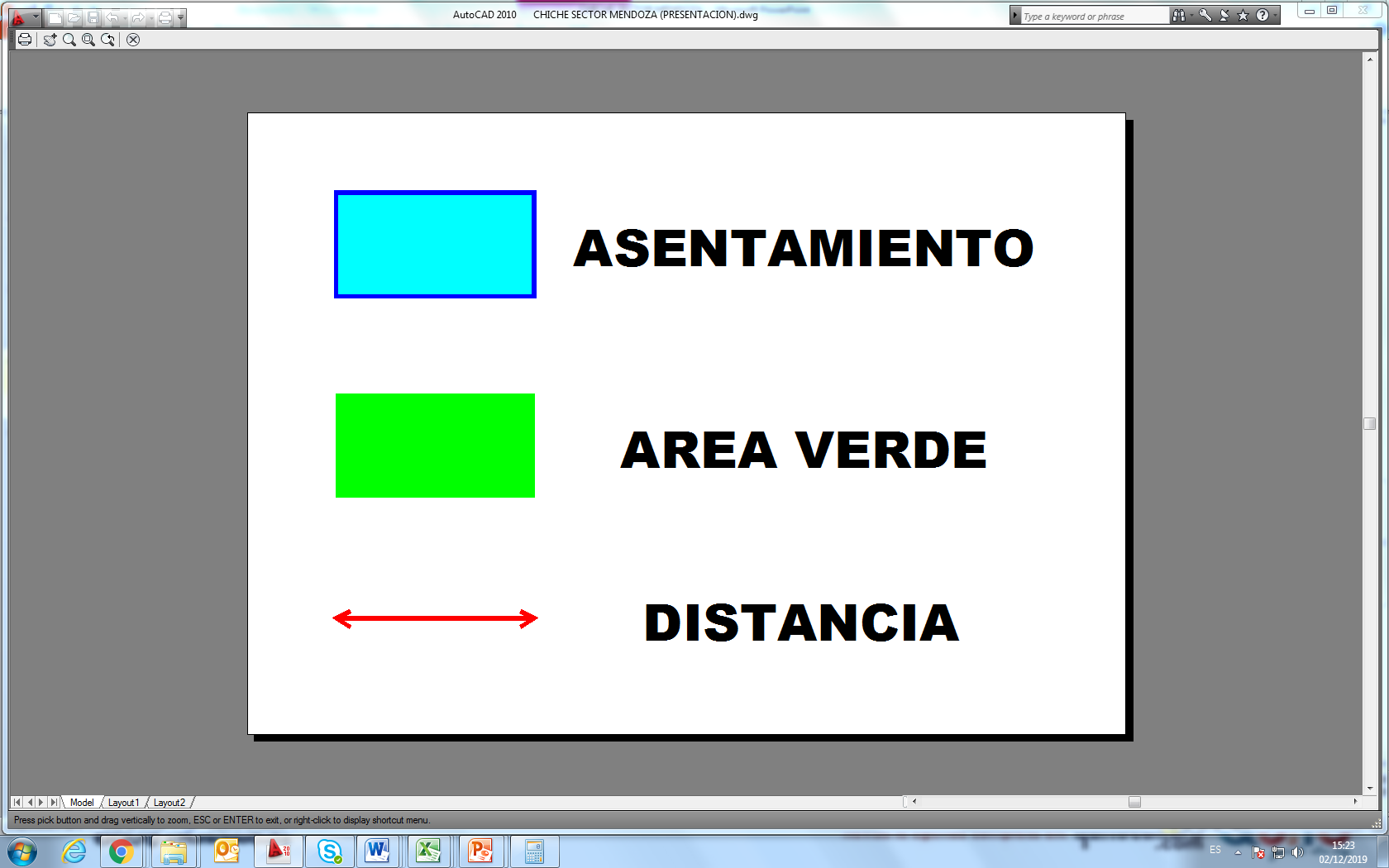 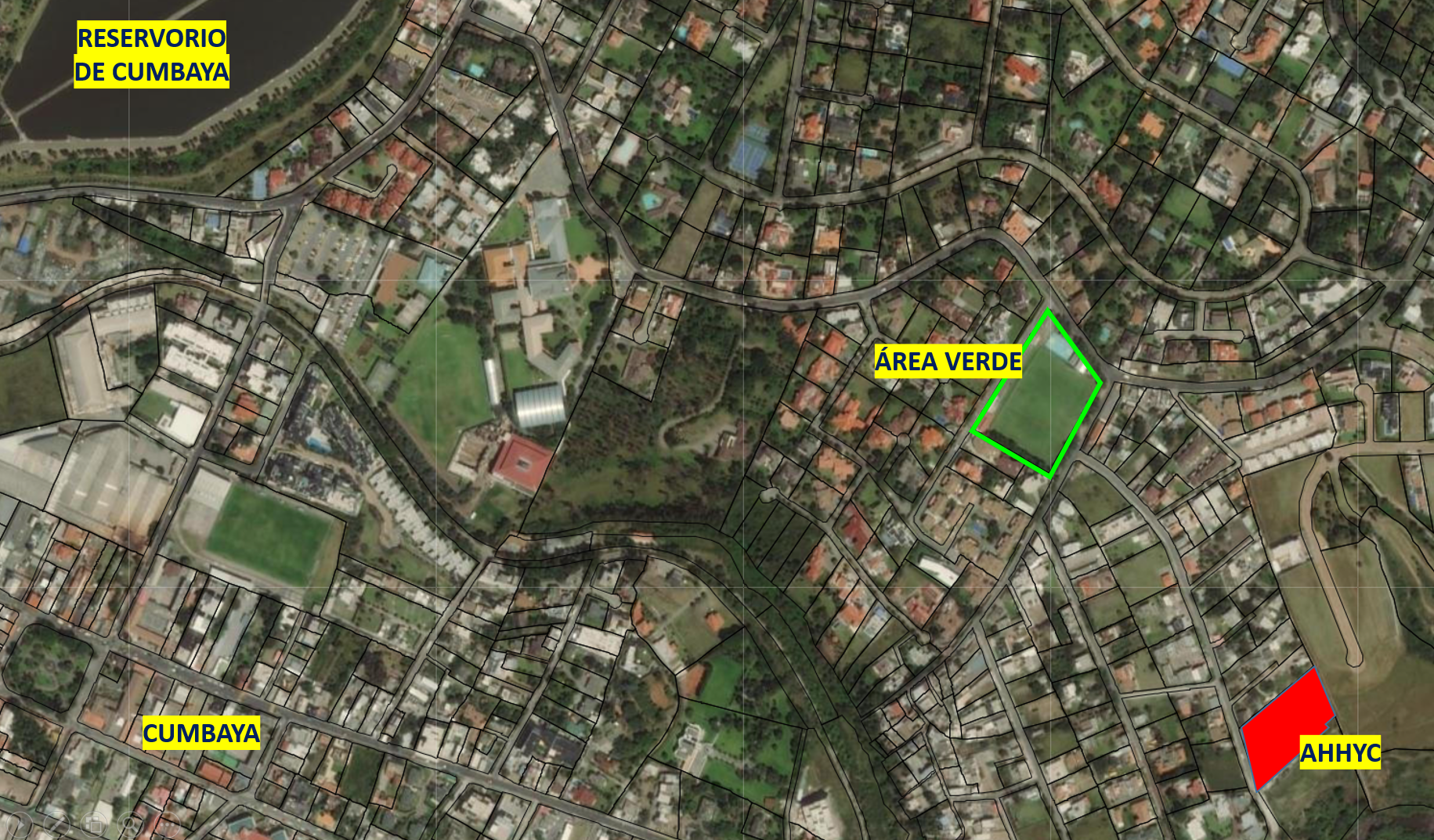 Estadio de Santa Inés
340 metros
DE LOS NOGALES
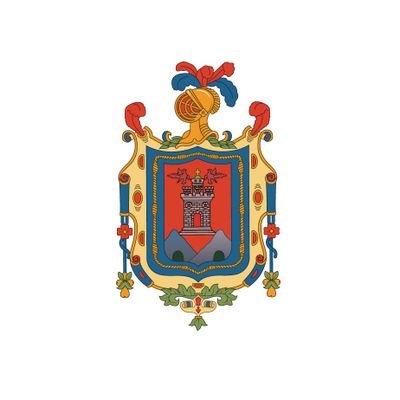 #RegulaTu Barrio
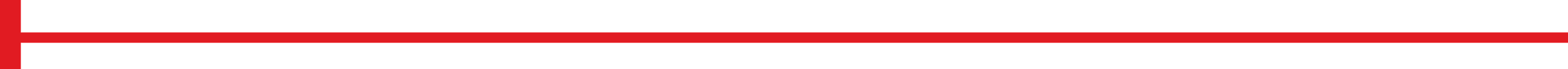 [Speaker Notes: -En caso de que el asentamiento no cuente con áreas verdes, añadir en el mapa las áreas verdes y equipamiento cercanas]
ASENTAMIENTO HUMANO DE HECHO Y CONSOLIDADO DE INTERÉS SOCIAL DENOMINADO  
 “SANTA INÉS PASAJE CARRERA”
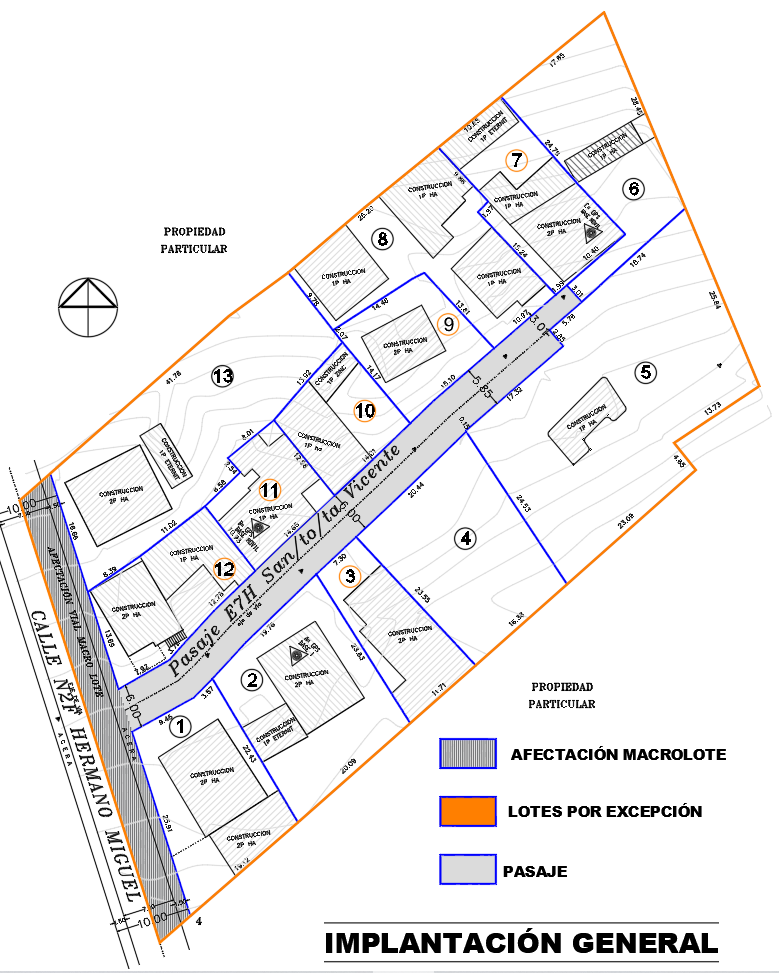 ADMINISTRACIÓN  ZONAL: TUMBACO -  PARROQUIA: CUMBAYA
CAMBIO DE  ZONIFICACIÓN
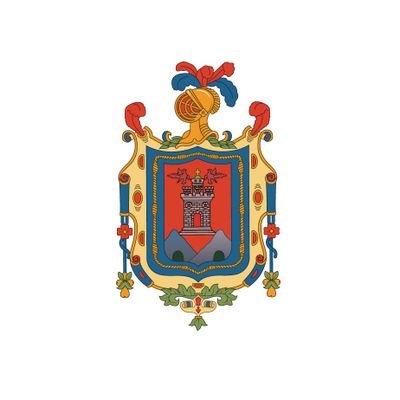 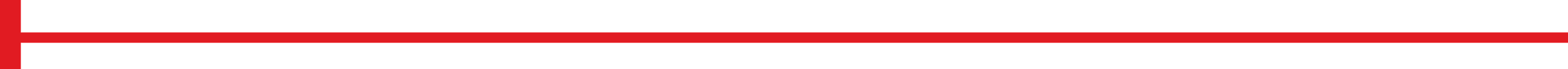 ASENTAMIENTO HUMANO DE HECHO Y CONSOLIDADO DE INTERÉS SOCIAL DENOMINADO  
 “SANTA INÉS PASAJE CARRERA”
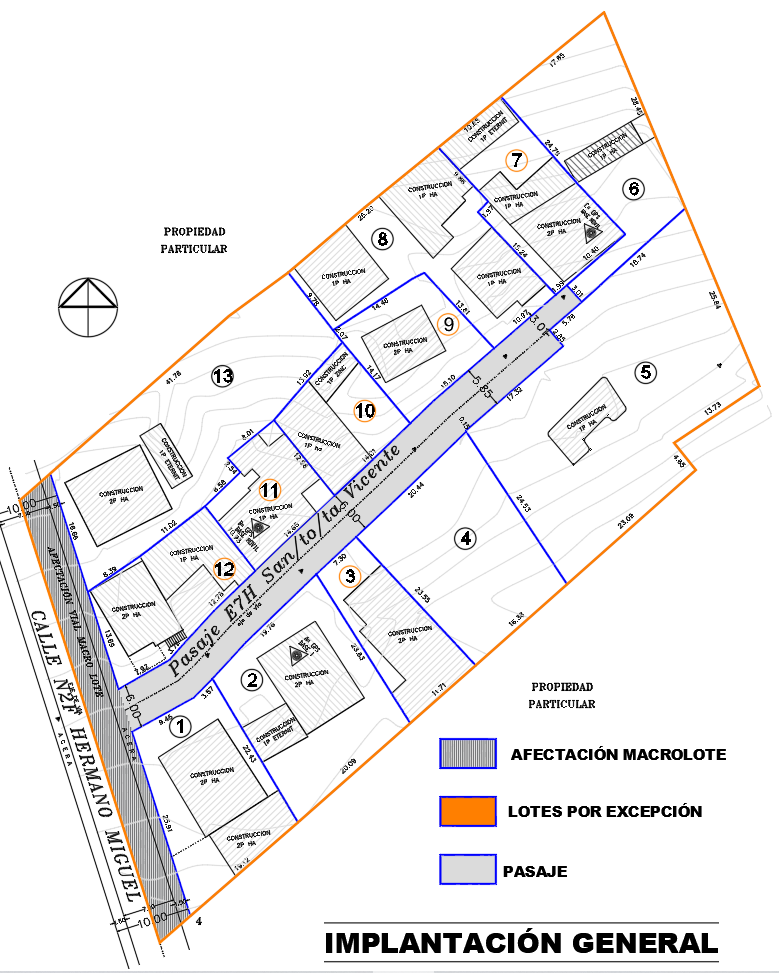 ADMINISTRACIÓN  ZONAL: TUMBACO -  PARROQUIA: CUMBAYA
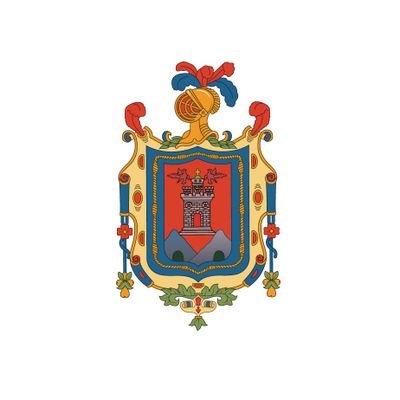 PLANO DEL ASENTAMIENTO
#RegulaTu Barrio
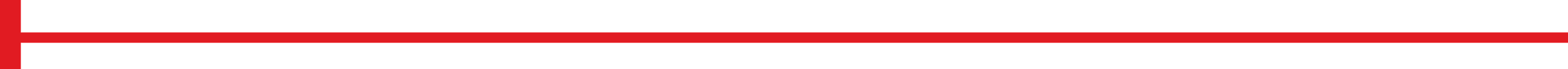 ASENTAMIENTO HUMANO DE HECHO Y CONSOLIDADO DE INTERÉS SOCIAL DENOMINADO  
 “SANTA INÉS PASAJE CARRERA”
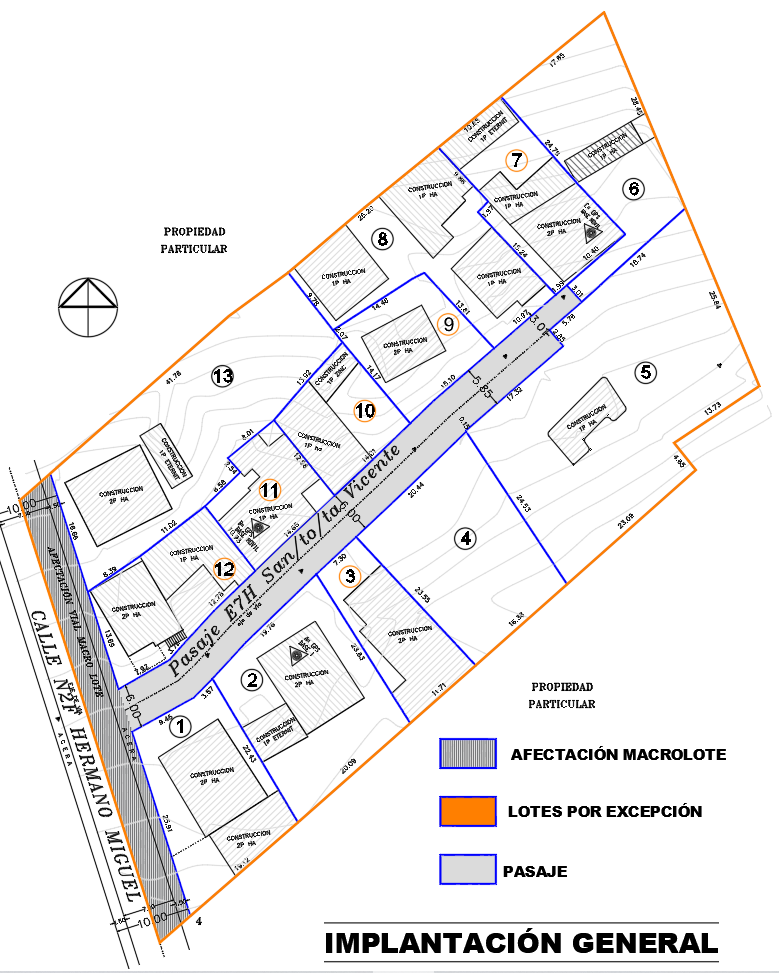 ADMINISTRACIÓN  ZONAL: TUMBACO -  PARROQUIA: CUMBAYA
LOTES POR EXCEPCIÓN
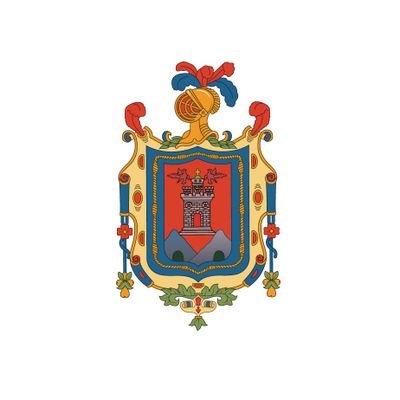 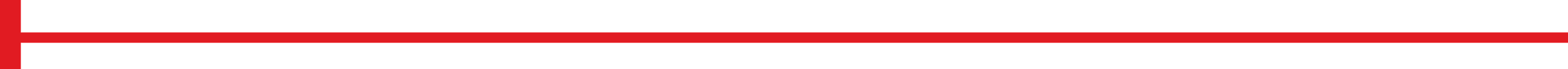 ASENTAMIENTO HUMANO DE HECHO Y CONSOLIDADO DE INTERÉS SOCIAL DENOMINADO  
 “SANTA INÉS PASAJE CARRERA”
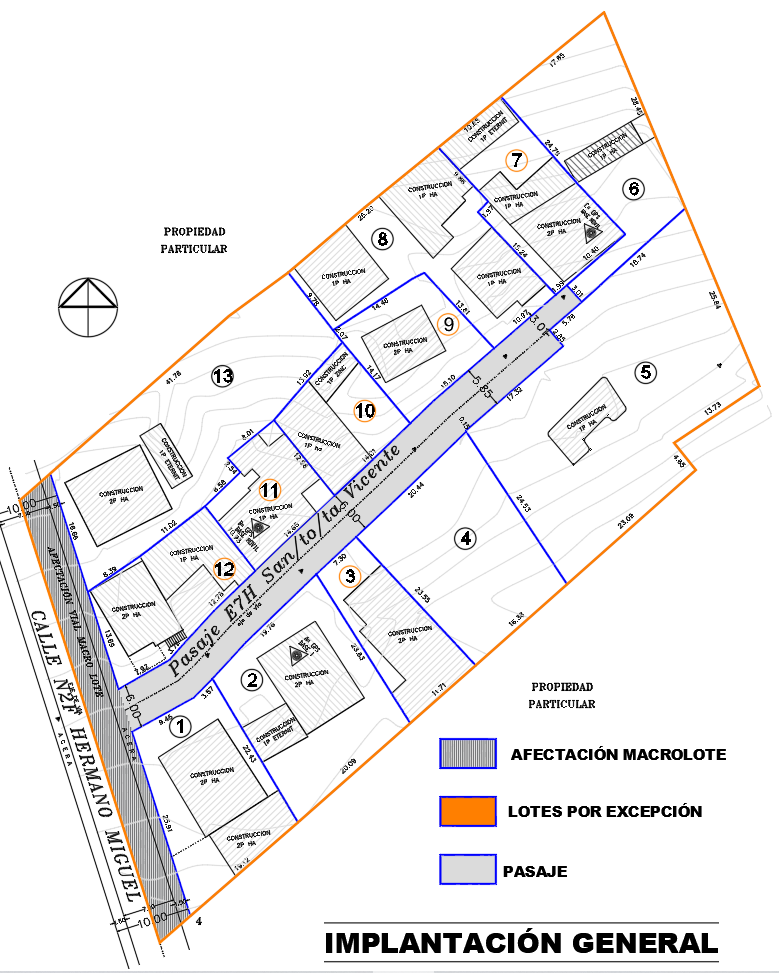 ADMINISTRACIÓN  ZONAL: TUMBACO -  PARROQUIA: CUMBAYA
PLAN METROPOLITANO DE ORDENAMIENTO TERRITORIAL / PMDOT
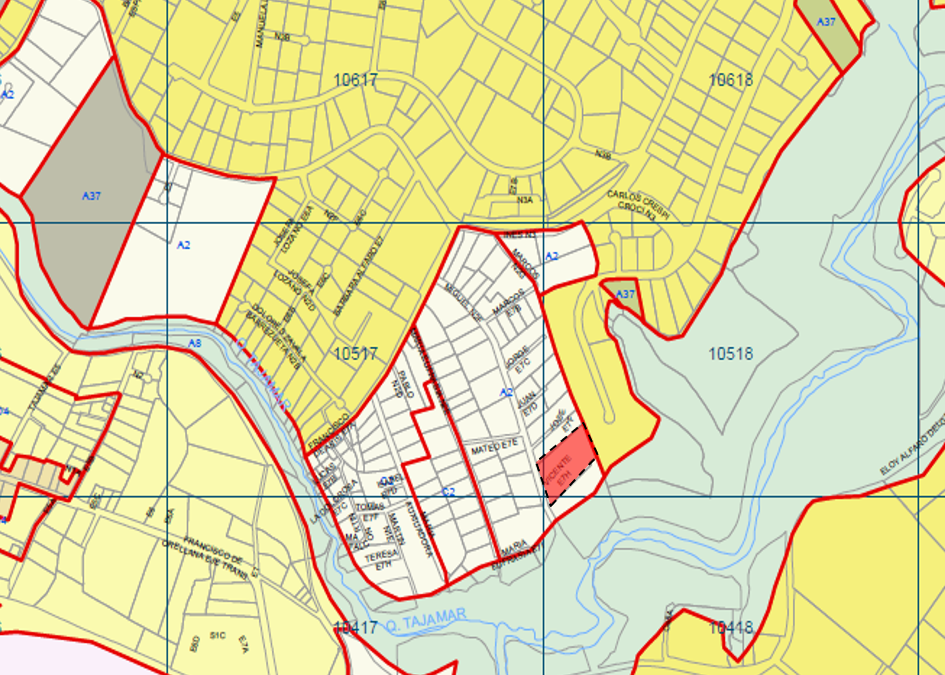 SANTA INÉS PASAJE CARRERA
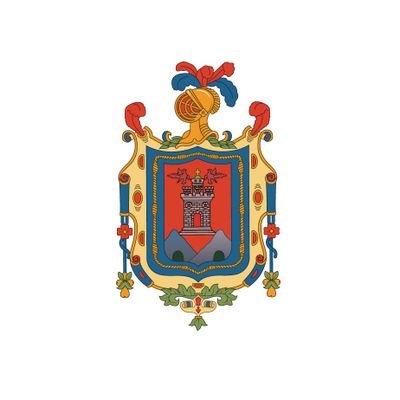 C2 / RU1 / SU
#RegulaTu Barrio
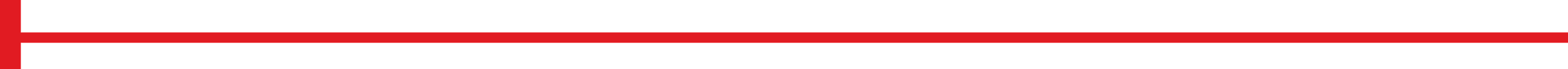